Guitar
Reading Tabs
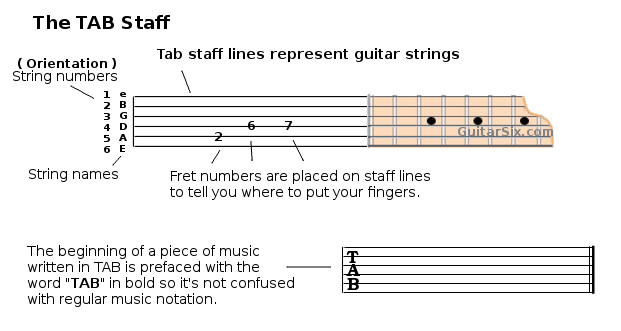 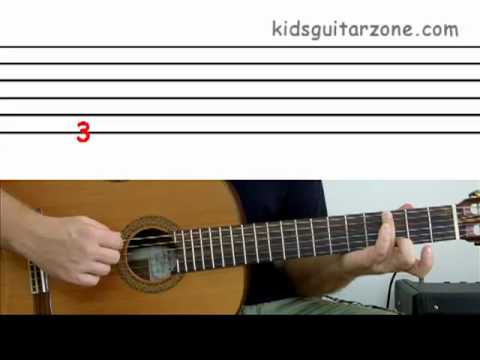 Reading Tablature
Smoke on the Water
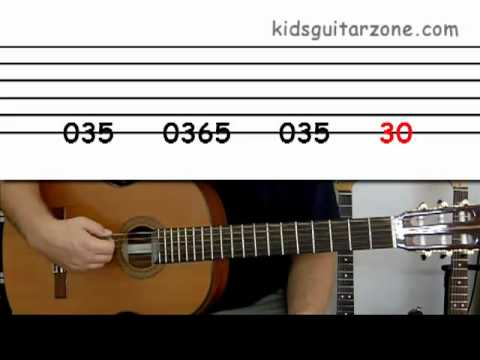 Tabs and Standard Notation – C Major Scale
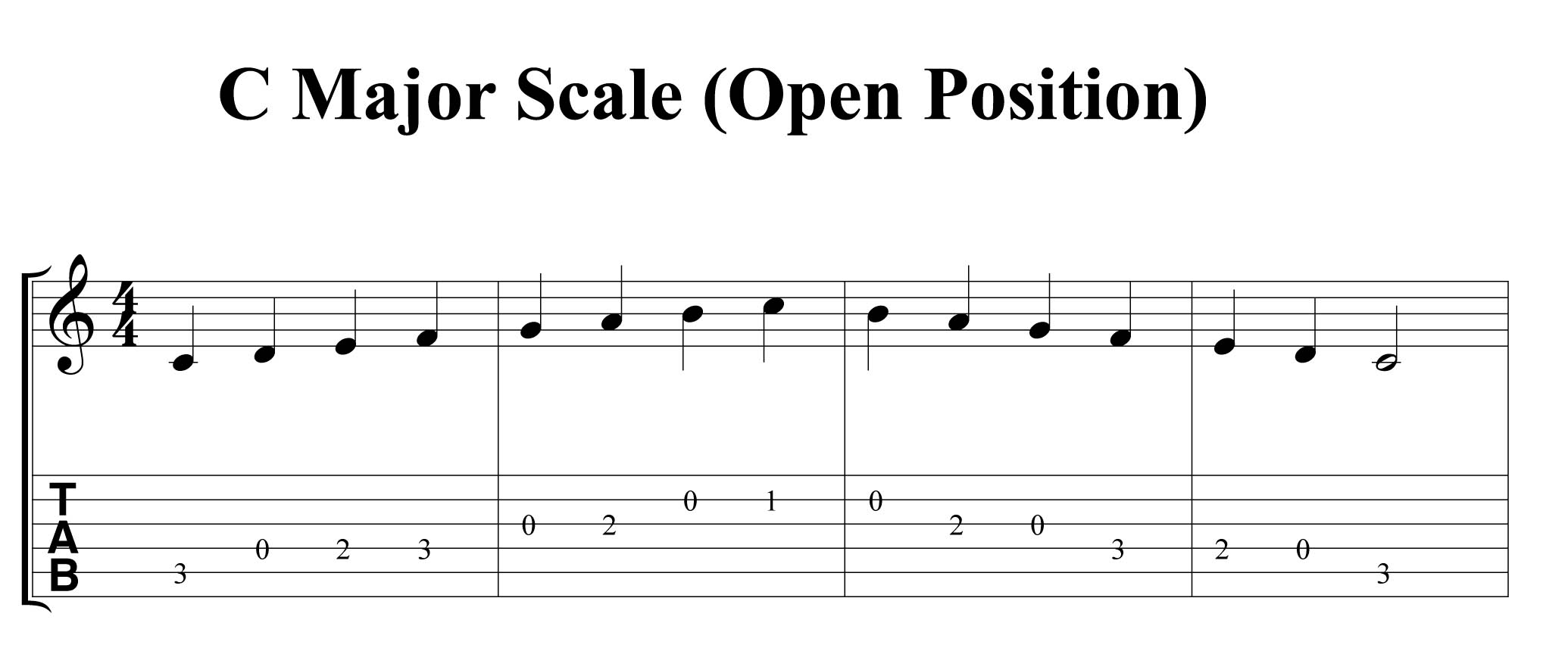